Agenda
Wake up/Warm up
Stakeholder Theatre
Stakeholder Analysis explanation
Rapid Stakeholder Analysis
Gallery Walk
Debrief
Breakin’ Wind Part II:Stakeholder Analysis
Profs. Leslie Dodson & Curtis Abel
ES 2501-Statics
April 2017
[Speaker Notes: Analytical Methods]
Stakeholder Analysis
Systematic way to gather and analyze qualitative information
Determine whose interests to take into account when developing/implementing a  project
Identify and sort interested parties
Clarify consequences of planned-for changes
Who/What is a Stakeholder?
Any person, group or organization
Can have a positive or negative impact on a project

Could be positively or negatively affected by the project

Can influence the project through use, funding, reputation, etc.
(Sources: A. Subramaniam; Mitchell, Agle & Wood, 1997; Savage, Nix, Whitehead, & Blair, 1991)
Each Stakeholder has…
Different skills and capacity to participate 

Different motives and willingness to adopt the system or encourage or discourage its adoption

Different resources to contribute
Types of Power & Influence
Legal or statutory authority
Leadership/authority
Control of strategic resources
Social, economic and political status
Possession of specialist knowledge
Negotiating position
Ability to influence others
Formal & informal links to other stakeholders
Degree of dependence on other stakeholders
How to conduct a Stakeholder Analysis
Identify stakeholders 
Assess how the project affects them
Assess how they affect the project
Collect and record information
Develop Stakeholder matrix
Analyze matrix
Stakeholder Analysis Matrix
Stakeholder Heatmap
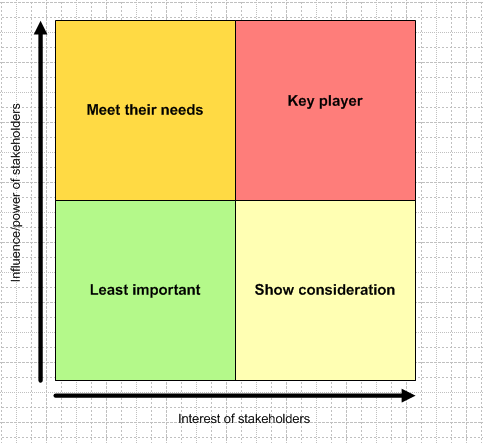 Stakeholder Matrix
Stakeholder Analysis
Rapid Stakeholder AnalysisInstructions
Distribute stakeholder roles among teammates 
Use the individual stakeholder worksheet to:
determine your character’s interests, perspectives, assets, constraints
Hand in the individual SA at the end of class
Combine individual worksheets into a Team Stakeholder Analysis 
Create Team SA on the large post-it
Indicate/create Heat Map of stakeholder rankings:
	Key Player			Meet their needs
	Least Important			Consider
5.   Draw a FBD on your posters